Suicid och suicidförekomst
Senast uppdaterad 2021-07-01

För frågor och mer information, kontakta: 
Karen O’Quin, folkhälsostrateg, karen.oquin@regionvarmland.se
Annika Ode, folkhälsostrateg, annika.ode@regionvarmland.se
Hanna Weimann, folkhälsoanalytiker, hanna.weimann@regionvarmland.se
Suicid
Suicid är ett folkhälsoproblem
Medvetenheten om suicid i det svenska samhället behöver öka
Suicid kan förhindras och förebyggas
Det är aldrig farligt att fråga eller prata om
Förekomst
Män tar sitt liv oftare än kvinnor
Suicid är den vanligaste dödsorsaken bland män i åldersgruppen 15–44 år och den näst vanligaste för kvinnor i samma åldersgrupp
I Värmland sker i genomsnitt 43 suicid varje år
Riskfaktorer
Psykisk sjukdom
Tidigare självmordsförsök
Riskbruk och missbruk
Obehandlad depression
Manligt kön
Högre ålder
Personlighetsdrag som lättkränkthet och impulsivitet
Erfarenhet av våld
Ensamhet
Att vara HBTQI
Svår kroppslig sjukdom/att ha flera olika sjukdomstillstånd
Större livsomställningar
Förluster av olika slag
Suicidmetoder
Cirka två tredjedelar av dem som tar livet av sig i Sverige gör det genom förgiftning eller hängning. Bland kvinnor är förgiftning vanligast och bland män är hängning den vanligaste metoden.
Ordförklaring
Självmord och suicid används synonymt. Även begreppet psykologiskt olycksfall kan användas.
Säkra självmord = Inget tvivel om att det är ett självmord. 
Osäkra självmord = Oklart om skada uppkommit genom olycksfall eller om det var en avsiktlig handling.
I denna presentation ingår enbart säkra suicid
Suicidförekomst i Värmland och Sverige
Källa: Socialstyrelsen.se, dödsorsaksregistret
[Speaker Notes: Antalet självmord varierar från år till år. I Värmland var det under åren. Siffrorna gäller säkra suicid, det vill säga det finns inget tvivel om att det var avsiktligt.]
Källa: Socialstyrelsen.se, dödsorsaksregistret
[Speaker Notes: I denna bild visas självmordstalet för Värmland och riket. Självmordstalet utgörs av antalet säkra suicid per 100 000 invånare. I jämförelse med riket ligger Värmland något högre sett till antal självmord per 100 000 invånare. Trenden är att antalet självmord minskar över tid, men med betydande variation från år till år. Detta gäller för befolkningen som helhet, men inte för de yngre åldersgrupperna.]
Antal självmord per län i Sverige
Säkra självmord per 100 000 invånare i totalbefolkningen (alla åldrar) fördelat på län i riket
Antal självmord per län i Sverige
Säkra självmord per 100 000 invånare,15 år och äldre, 
5 års medelvärde
[Speaker Notes: Den stora variationen i självmordstal mellan olika år framgår inte om man tittar på ett enskilt år i taget. Då är det svårt att få en korrekt uppfattning om situationen över tid. Ett sätt att hantera detta är att använda medelvärdet för flera år. Denna bild visar antal säkra självmord per 100 000 invånare, 15 år och äldre, i form av medelvärdet för fem år. Siffrorna visar att Värmland är ett av de län som har ett högre självmordstal, dvs större antal suicid per 100 000 invånare, än genomsnittet för Sverige som helhet.]
Antal självmord per kommun i Värmland
Säkra självmord per 100 000 invånare, 15 år och äldre, 5 års medelvärde
Källa: SCB.se
[Speaker Notes: Här ser vi antalet invånare i Värmlands kommuner år 2019. När vi nu tittar på hur statistiken ser ut fördelat på alla kommuner i Värmland så är det viktigt att komma ihåg att vi har många kommuner med ett invånarantal runt 10-15 000 personer. I den officiella statistiken redovisas antal säkra suicid på kommunnivå alltid som antal per 100 000 invånare, i form av medelvärdet över en 5-års period. Dessa fall per 100 000 behöver då tolkas om för att ge en uppfattning om det reella antalet fall i varje kommun och varje år.]
Källa: Socialstyrelsen, via folkhälsomyndigheten.se
[Speaker Notes: Information om suicidförekomst på kommunnivå skall tolkas med försiktighet. Det är viktigt att beakta att små förändringar i antalet fall ger stora utslag i kommuner med få invånare när man, som här, använder ett mått (antal fall per 100 000 invånare) som är relaterat till befolkningsstorleken. Om vi hade jämfört dessa siffror med siffrorna för föregående period, så hade vi sett att vissa kommuner har gjort en förflyttning upp eller ner i listan, och att vissa ligger kvar ungefär där de låg innan.]
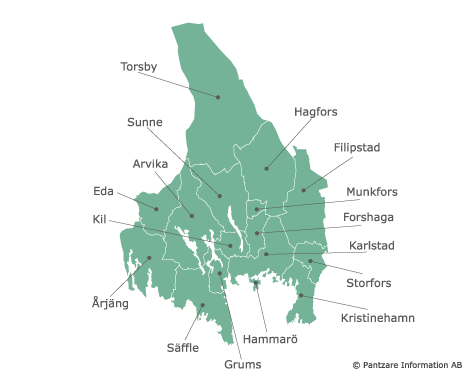 ≈ 2
≈ 3
≈ 2
Till heltal avrundat genomsnittligt antal fall av säkra suicid per år per kommun.

Medelvärde 
för perioden 2005-2019.
≈ 2
≈ 5
≈ 1
≈ 2
≈ 1
≈ 1
≈ 12
≈ 1
≈ 1
≈ 4
≈ 1
≈ 3
≈ 2
Källa: Socialstyrelsen, eget uttag
[Speaker Notes: Denna bild ger en översikt av det ungefärliga antalet fall av säkra självmord varje år i respektive kommun i Värmland, avrundat till heltal. Siffran utgör medelvärdet för perioden 2005-2019.]
Antal säkra självmord fördelat på kön och ålder
Källa: Socialstyrelsen.se, dödsorsaksregistret
[Speaker Notes: I denna bild visas det totala antalet säkra självmord i hela Sverige under 10-års perioden. Antalen visas för kvinnor respektive män och med åldersfördelningen i 5-årsgrupper. Observera att denna bild visar det antal säkra självmord som skett inom respektive åldersgrupp, men utan att någon justering gjorts för de olika åldersgruppernas reella andel av befolkningen. Detta har betydelse i de äldsta åldersgrupperna där andelen av befolkningen är mindre än i övriga grupper.]
Källa: Socialstyrelsen.se, dödsorsaksregistret
[Speaker Notes: Här visas det sammanlagda antalet självmord i Värmland under 10-års perioden fördelat på kön och samma åldersgrupper. För män varierar antalet stort mellan olika åldersgrupper, trots att dessa utgör ungefär lika stor andel av den reella befolkningen. För kvinnor finns inte samma mönster. Bilden visar det totala antalet suicid sammanlagt i hela Värmland under en 10-årsperiod, så varje år skedde alltså i snitt en tiondel av antalet fall här i varje ålder- och könskategori.
I Värmland är män 20-34, medelålders och äldre män en identifierad riskgrupp för fullbordat självmord, medan yngre kvinnor är en riskgrupp för självmordsförsök.


Tidigare text: Variationen mer åldersbetingad än på kön]
Källor och uppdateringar
Information från socialstyrelsen.se, senast uppdaterad juni 2021.  
Information från folkhälsomyndigheten.se, senast uppdaterad november 2020.
Karen O’Quin karen.oquin@regionvarmland.seAnnika Ode annika.ode@regionvarmland.seHanna Weimann hanna.weimann@regionvarmland.se